Fig. 3 Immunocytochemical detection of dedifferentiation markers (bars represent 10 μm). (a) Normal cross-striated ...
Cardiovasc Res, Volume 51, Issue 2, August 2001, Pages 230–240, https://doi.org/10.1016/S0008-6363(01)00326-1
The content of this slide may be subject to copyright: please see the slide notes for details.
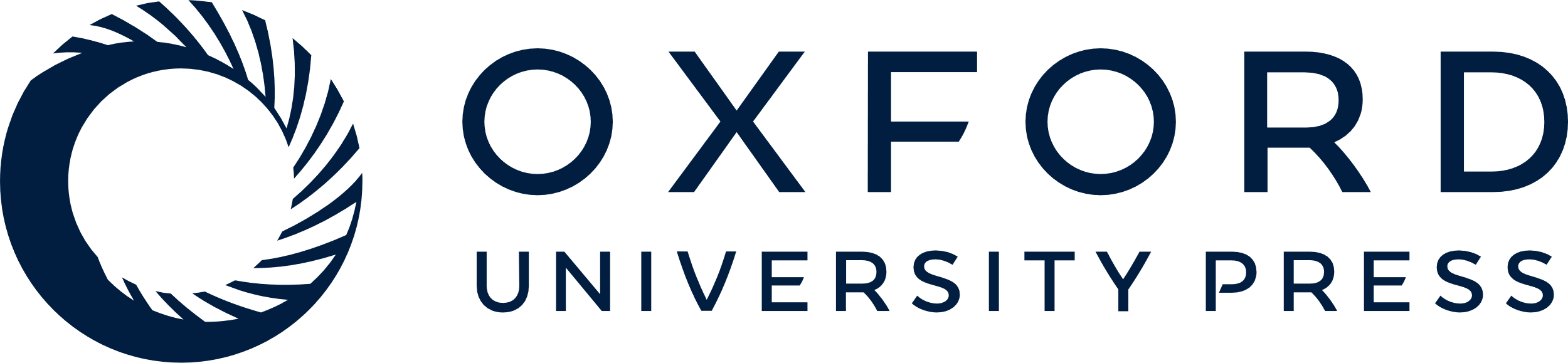 [Speaker Notes: Fig. 3 Immunocytochemical detection of dedifferentiation markers (bars represent 10 μm). (a) Normal cross-striated titin distribution in freshly isolated cardiomyocytes. (b) Co-cultured cardiomyocyte after 7 days. The first obvious changes in the titin pattern of the cardiomyocytes are, apart from the loss of allignment of the sarcomeres, a decreased staining intensity in some areas (arrow) and a loss of the normal cross-striated pattern (arrowhead). (c) After almost 3 weeks in co-culture, the 9D10 epitope of titin is almost completely lost. Only some unorganised dotlike structures can be detected (in red); however, some sarcomere organisation can still be seen with phalloidin-FITC (in green). Nevertheless, in fibroblast poor conditions (araC-treated cultures) a virtually normal titin pattern remains present in cardiomyocytes (insert). (d) In freshly isolated cardiomyocytes desmin shows a normal cross-striated pattern next to a localisation at the distal cell ends of the former intercallated disks. (e) After 7 days in co-culture, the cross-striated desmin pattern is lost and spread out over the cytoplasm so is its localization at the cell ends. (f) The normal desmin pattern is redistributed in cardiomyocytes co-cultured for 10 days. Desmin is now present in a filamentous pattern throughout the cell (in red), which will gradually disappear in the cell center, leaving only a network at the cell periphery. Remaining sarcomeres can be observed with phalloidin-FITC (in green). (g) The R2G antibody against cardiotin recognizes longitudinally oriented punctate arrays in freshly isolated cardiomyocytes. (h) Already after 3 days the longitudinal arrays of cardiotin have shortened, leaving only dotlike structures. (i) Small dots remain detectable with the R2G antibody in a co-cultured cardiomyocyte after 15 days of co-culturing. (j) A cardiomyocyte 1 day in culture displays a normal cross-striated α-actinin pattern. (k) Although sarcomeres become disarranged after 7 days in co-culture, the α-actinin pattern remain normally cross-striated. (l) In remaining sarcomeres, α-actinin remains present in a normal cross-striated fashion, after 12 days in co-culture.


Unless provided in the caption above, the following copyright applies to the content of this slide: Copyright © 2000, European Society of Cardiology]